Set Sail on a Three-Course Tour:Three examples of a QM Reviewed Course
Krista MacDonald Doña Anna Community College Sharon Lalla New Mexico State UniversityBecky Adams University of New Mexico
Set Sail on a Three-Course Tour:Three examples of a QM Reviewed Course
Becky Adams
Instructor and Director Online Course Development and Faculty ServicesUniversity of New Mexico
Set Sail on a Three-Course Tour:Three examples of a QM Reviewed Course
Becky Adams
Theory & Practice of Distance Learning
Set Sail on a Three-Course Tour:Three examples of a QM Reviewed Course
Becky Adams
QM Standard 1
Course Overview and Introduction
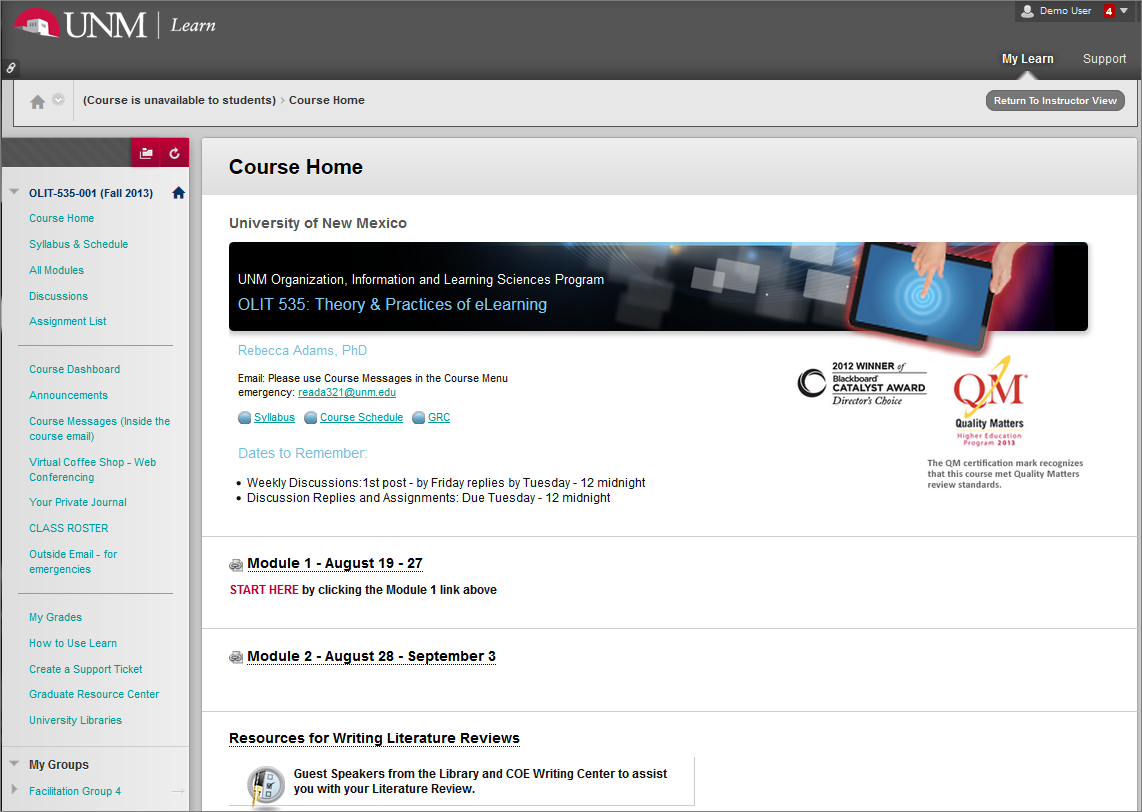 Description of course (1 min)
Start Here
[Speaker Notes: 1.1 - Start Here – added1.2 – Purpose and Structure – via Welcome Video/Syllabus/Orientation Module
1.3 – Ettiquette/Nettiquette – left out]
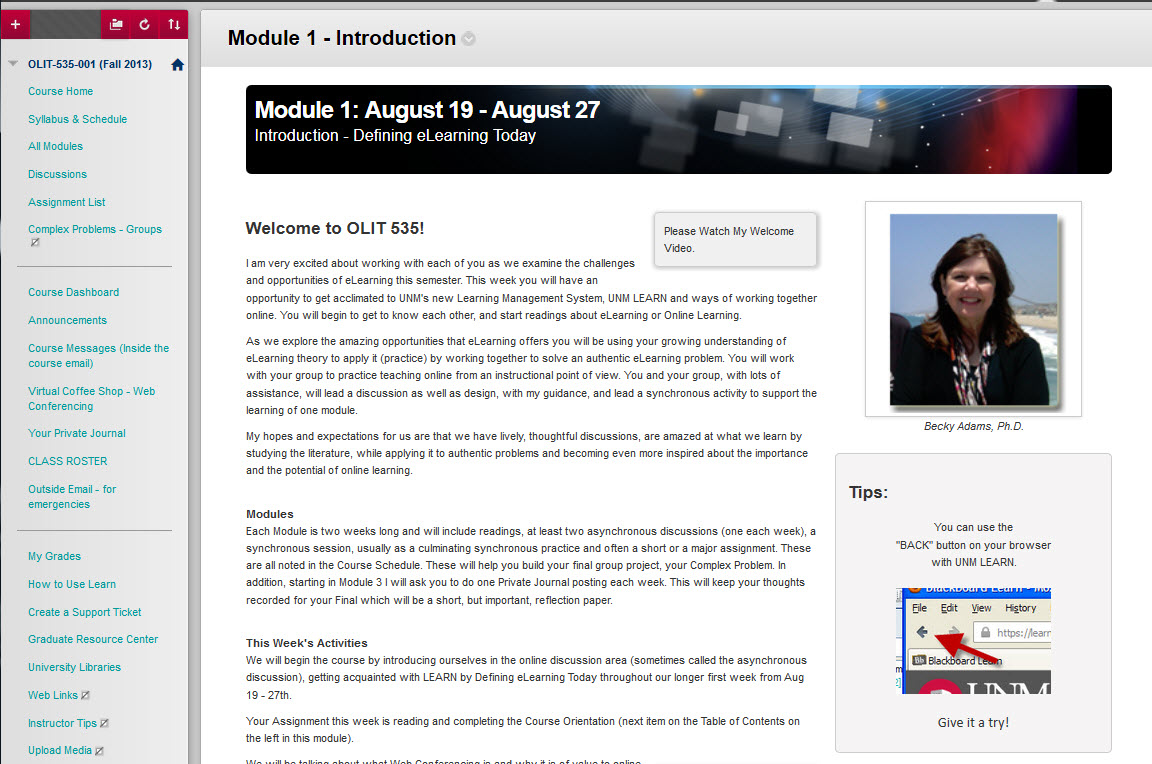 Description of course (1 min)
Purpose & Structure
[Speaker Notes: 1.1 - Start Here – added1.2 – Purpose and Structure – via Welcome Video/Syllabus/Orientation Module
1.3 – Ettiquette/Nettiquette – left out]
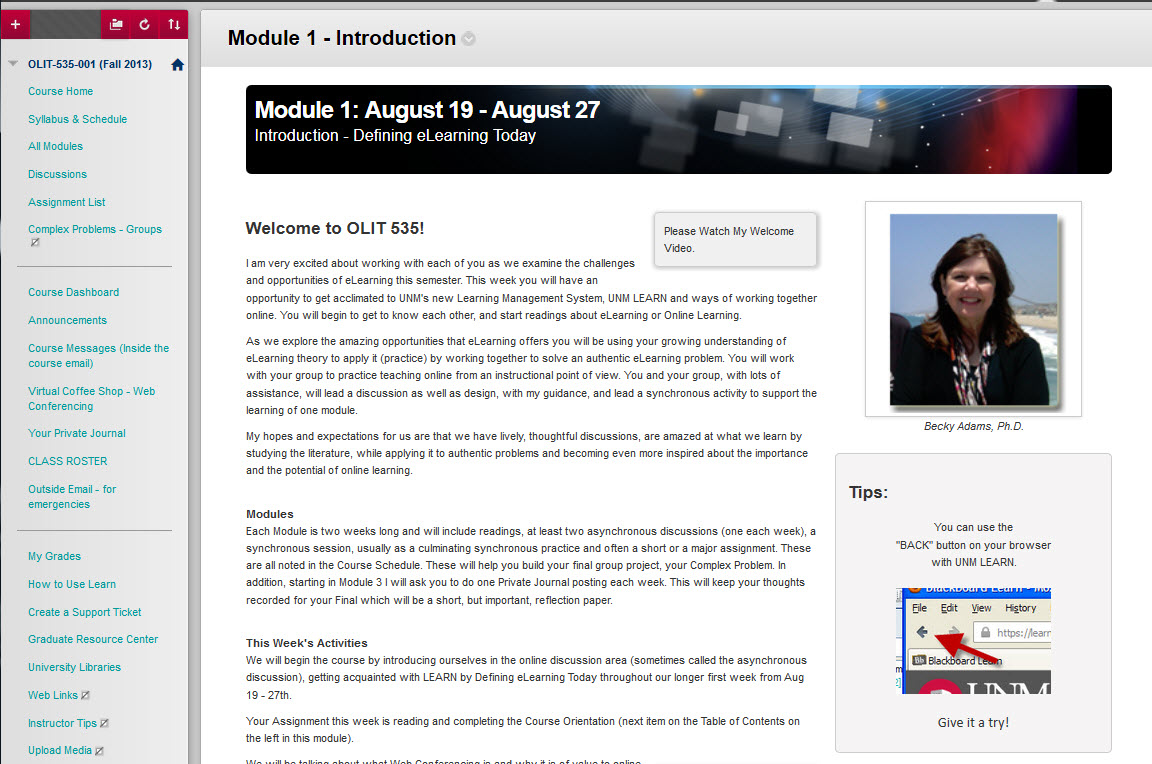 Description of course (1 min)
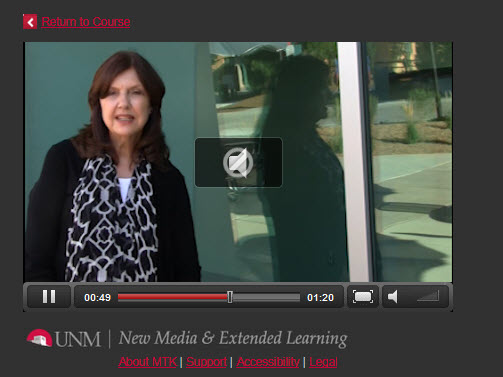 Purpose & Structure
[Speaker Notes: 1.1 - Start Here – added1.2 – Purpose and Structure – via Welcome Video/Syllabus/Orientation Module
1.3 – Ettiquette/Nettiquette – left out]
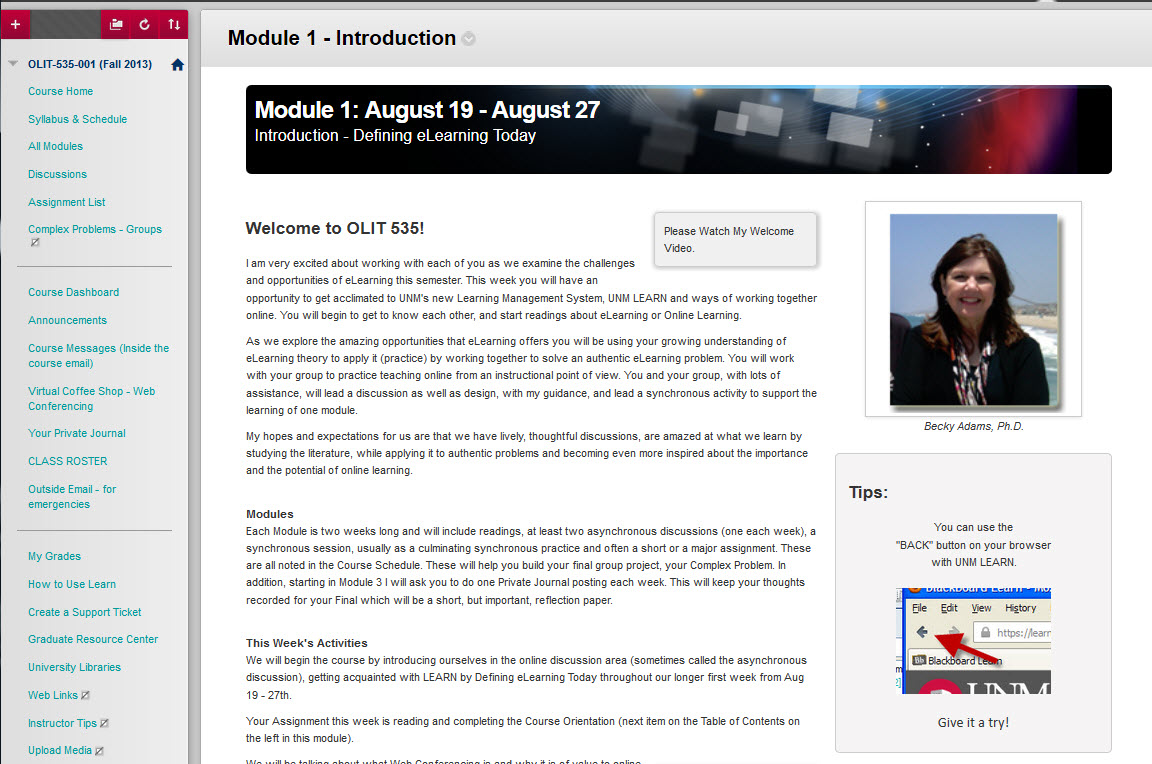 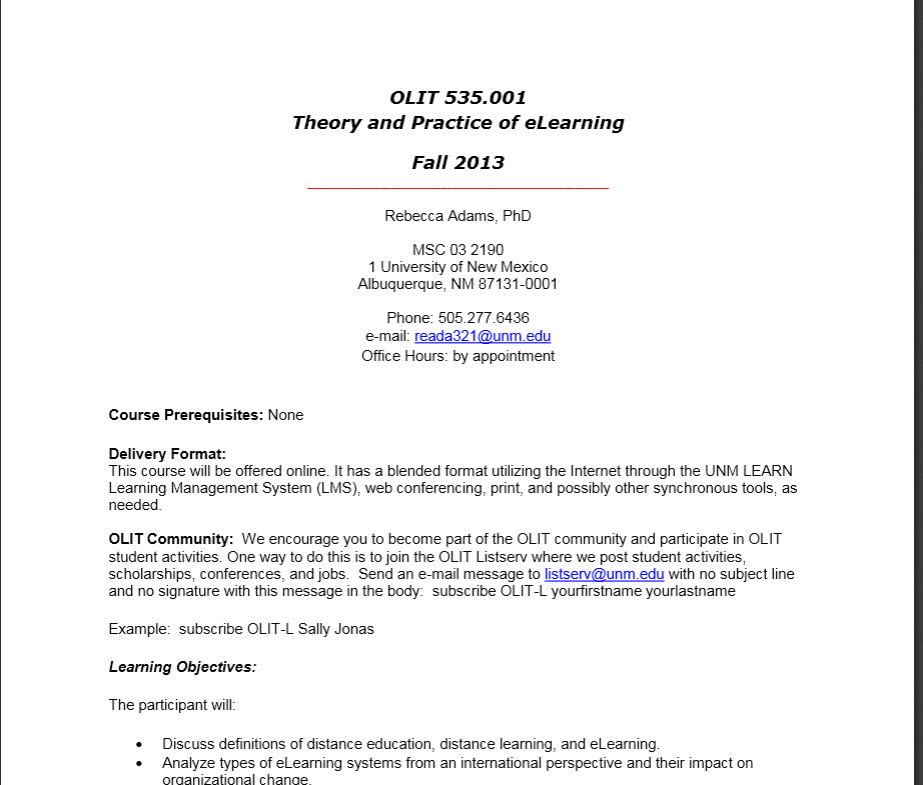 Description of course (1 min)
Purpose & Structure
[Speaker Notes: 1.1 - Start Here – added1.2 – Purpose and Structure – via Welcome Video/Syllabus/Orientation Module
1.3 – Ettiquette/Nettiquette – left out]
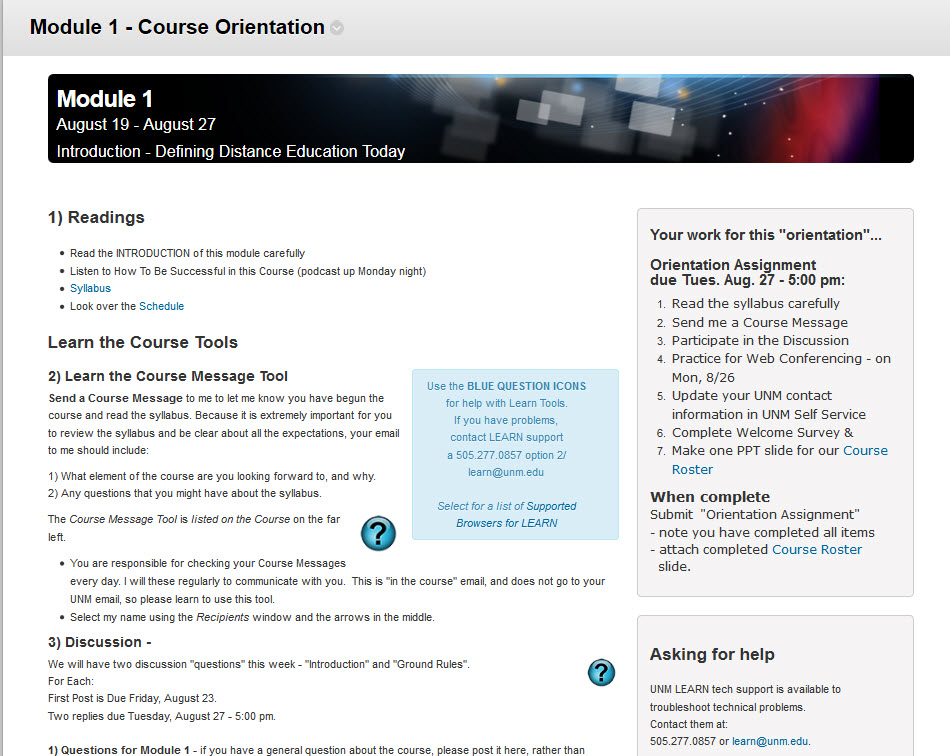 Description of course (1 min)
Purpose & Structure
[Speaker Notes: 1.1 - Start Here – added1.2 – Purpose and Structure – via Welcome Video/Syllabus/Orientation Module
1.3 – Ettiquette/Nettiquette – left out]
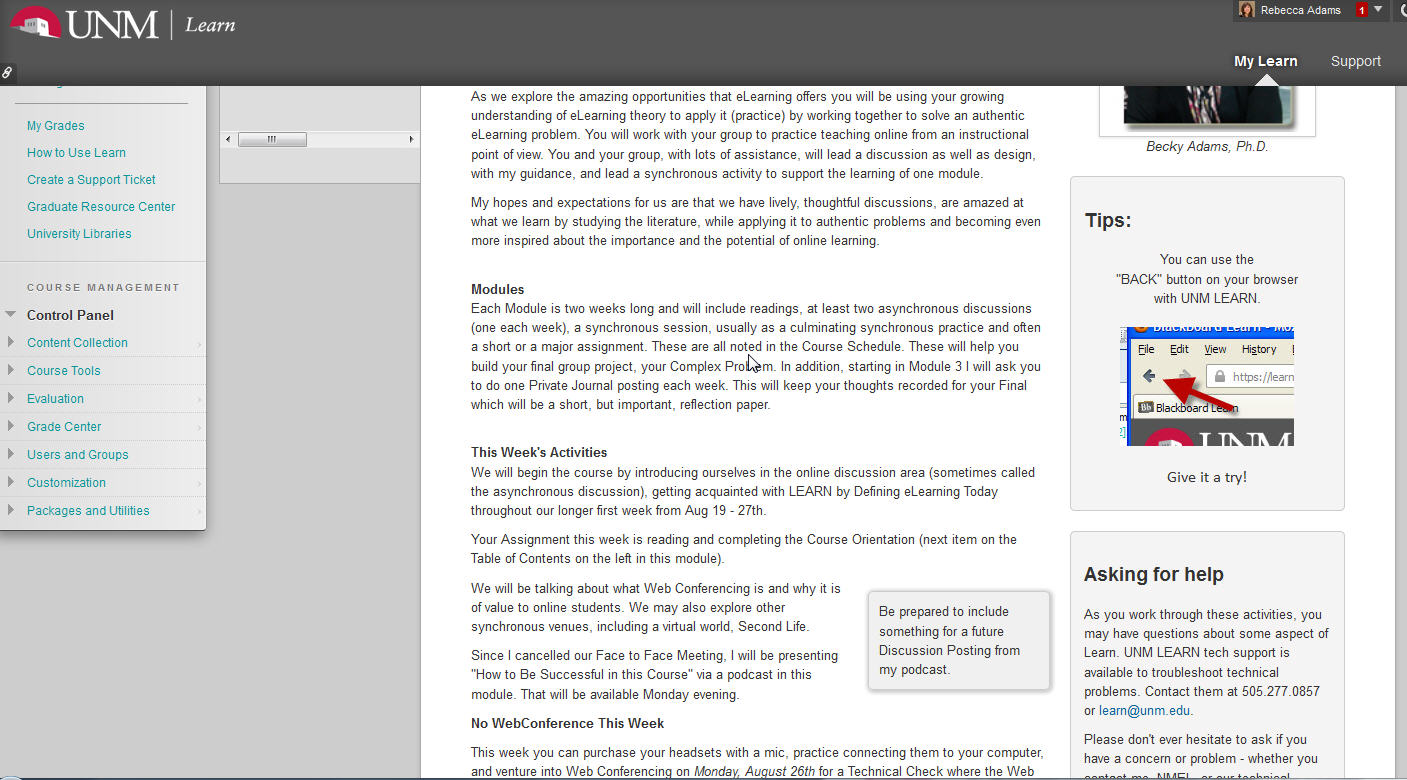 Tour the course, with emphasis on  2, 5, 6, 7.
Structure
Description of course (1 min)
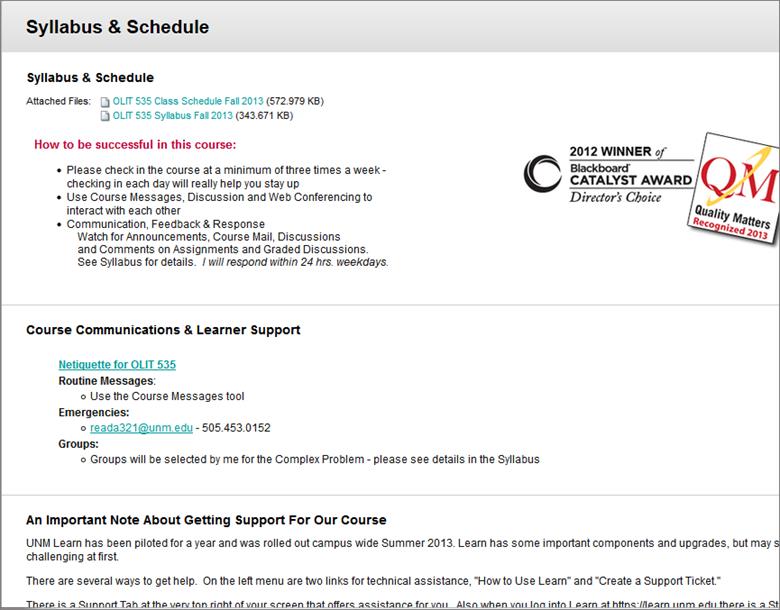 Netiquette
[Speaker Notes: 1.1 - Start Here – added1.2 – Purpose and Structure – via Welcome Video/Syllabus/Orientation Module
1.3 – Etiquette/Nettiquette – left out]
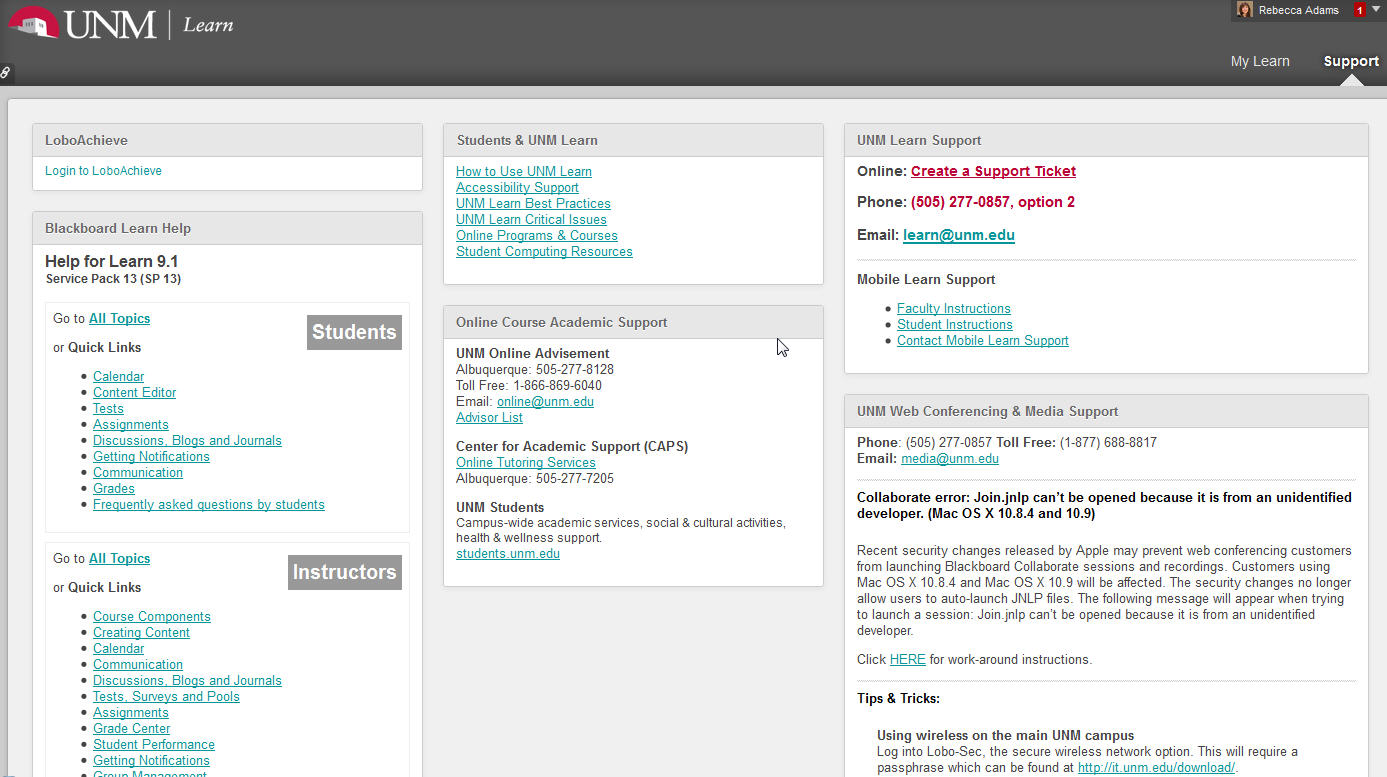 Tour the course, with emphasis on  2, 5, 6, 7.
Policies
Description of course (1 min)
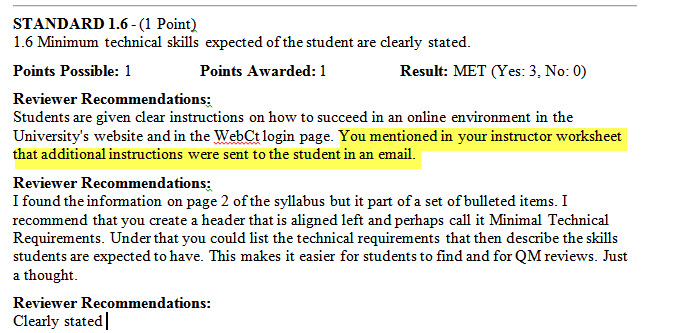 Policies
[Speaker Notes: 1.4 (now) 1.6 (then) – Policies – guided to Instructor Worksheet
1.5 – Minimum Tech Requirements – syllabus
1.6 – Prerequisites – Left Out
1.7 – Minimum Technical skills – syllabus, email on website prior to the course
1.8 – Instructor Introduction – “Your introductions are FABULOUS!!! I really enjoyed the text introduction and the video introduction. They are both so warm and really make you feel welcome :) Excellent work here! I do a lot of research and writing on "High Touch" and this is an exemplar example of that :) “
1.9 – Learners introduce themselves to class – use that at the end “goals” email.]
Set Sail on a Three-Course Tour:Three examples of a QM Reviewed Course
Becky Adams
QM Standard 2
Learning Objectives (Compentencies)
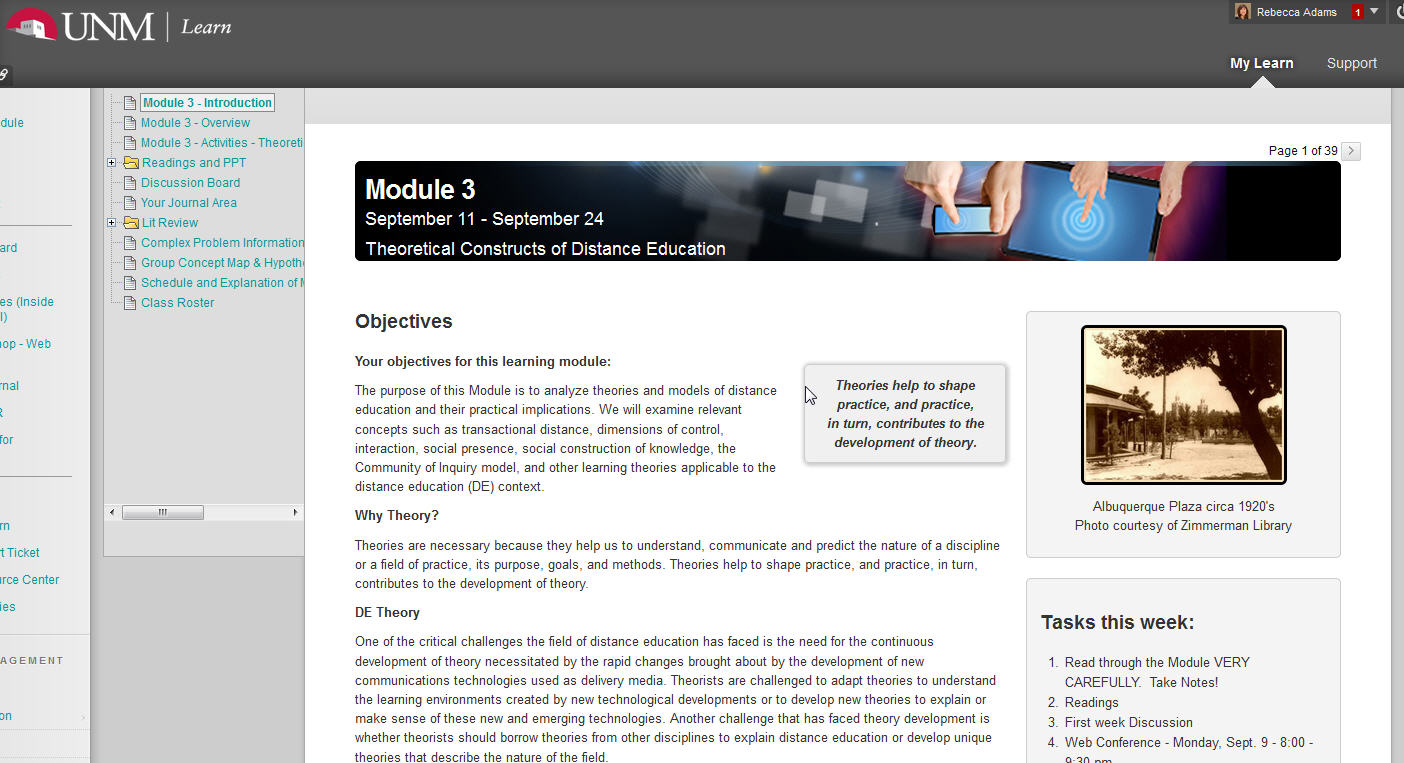 Approach to Design (2 min)
Course Design
[Speaker Notes: 2.1 – Course Objectives are measurable – in syllabus2.2 -  Module/unite objectives are measurable and consistent with Course Objectives
2.3 – Stated clearly and written from learner’s perspectives]
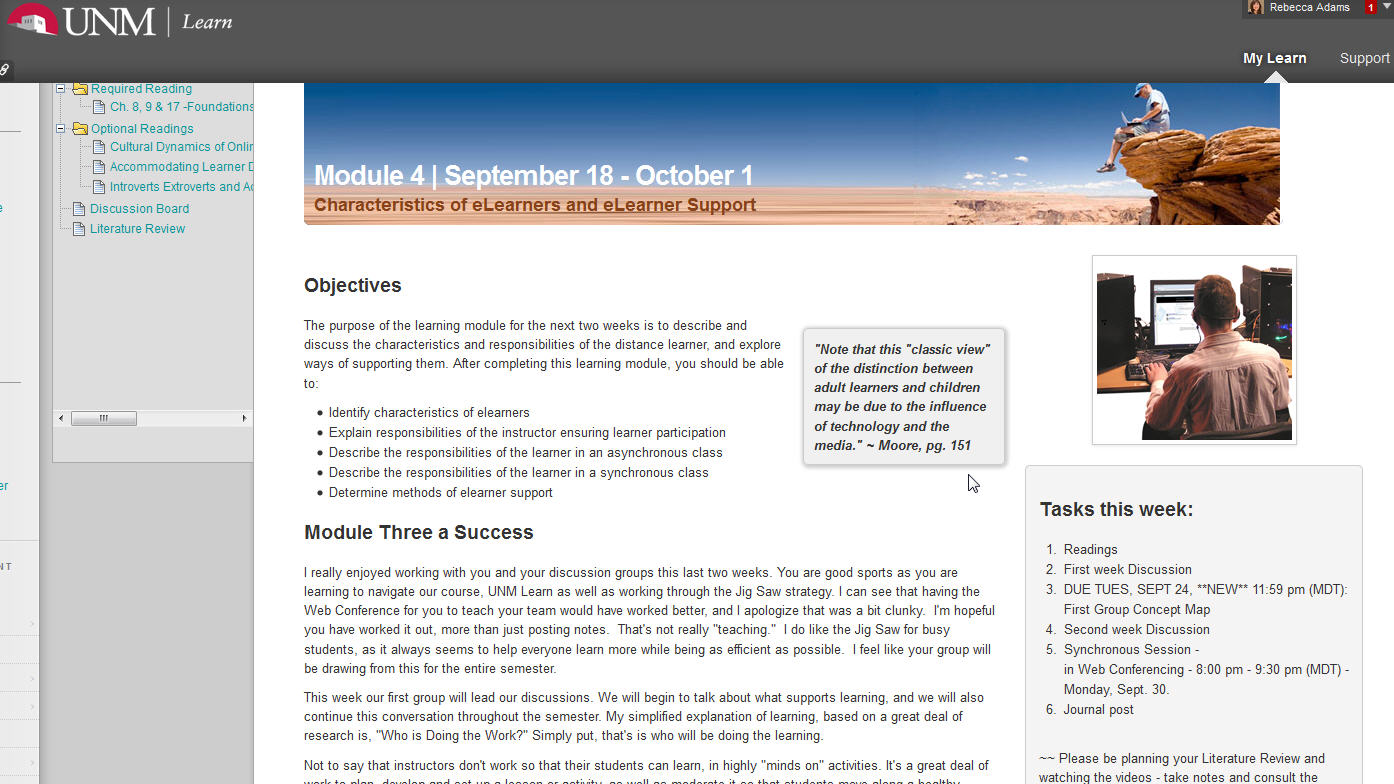 Tour the course, with emphasis on  2, 5, 6, 7.
Course Tour
[Speaker Notes: 2.3 – Stated clearly and written from learner’s perspectives
2.4 (new) – Relationship between learning objectives and course activities is clearly stated.
2.5  - …are suited to the level of the course]
“The course learning objective are measurable…I                                                think you can actually enhance them and make the                                                                              course more "action-oriented" by slightly                                                augmenting what is there. 
                                               Right now the students will be able to primarily                                                discuss, examine, and analyze. This is all                                                important but as someone who will be potentially                                                hiring one of your graduates, I would ask "But                                               what can they do?
 …I suggest that you expand what you have and consider things such as "Develop a systems approach for analyzing the advantages and disadvantages with recommendations regarding various course delivery systems and...." See how this goes from simply analyzing to creating an actionable approach - you could also have develop a process for…”
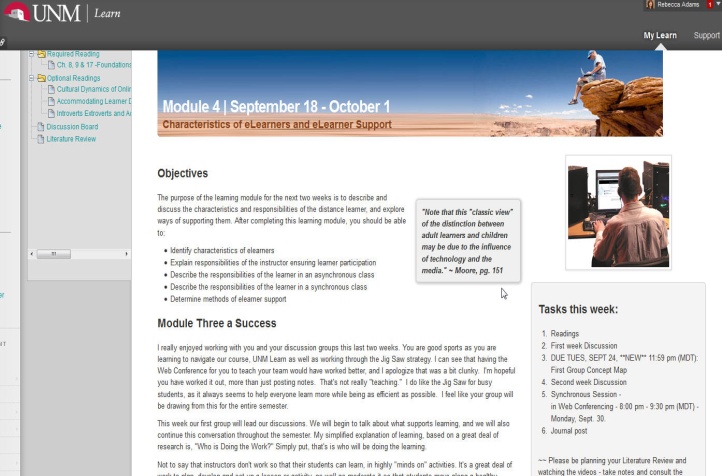 Learning Objectives
Set Sail on a Three-Course Tour:Three examples of a QM Reviewed Course
Becky Adams
QM Standard 3
Assessment and Measurement
[Speaker Notes: 3.1 – Assessments measure the state learning objectives.
3.2  - Course grading policy is stated clearly]
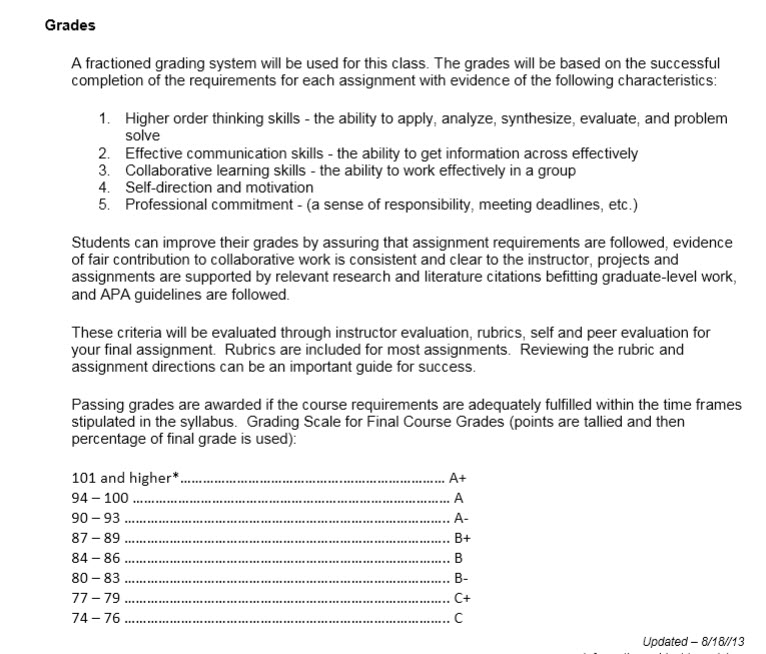 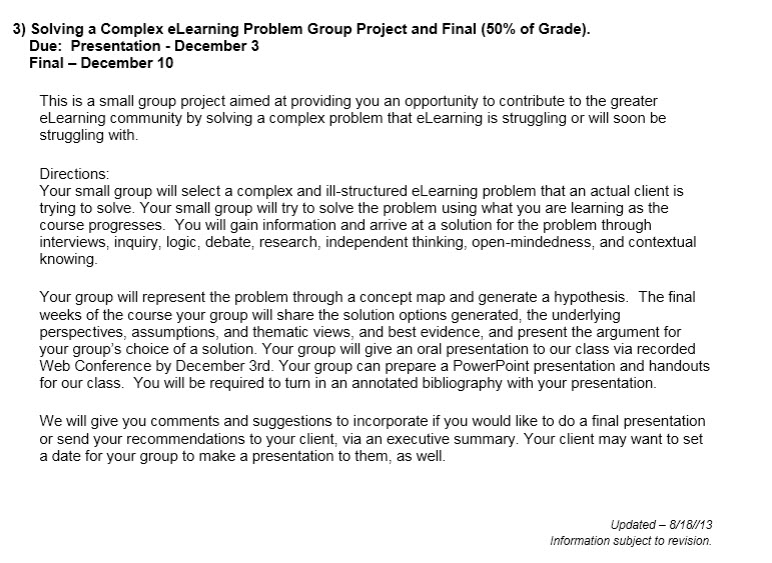 Assessment and Measurement
[Speaker Notes: 3.2  - Course grading policy is stated clearly
3.3 - Specific and descriptive criteria are provided for evaluation of learner’s work – tied to grading policy - RUBRICS]
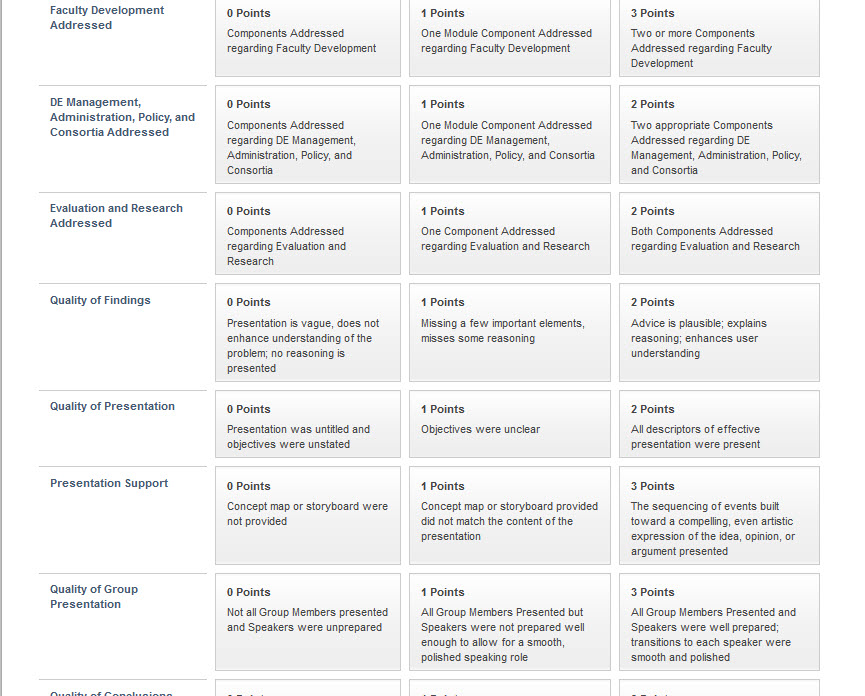 Assessment and Measurement
[Speaker Notes: 3.2  - Course grading policy is stated clearly
3.3 - Specific and descriptive criteria are provided for evaluation of learner’s work – tied to grading policy - RUBRICS]
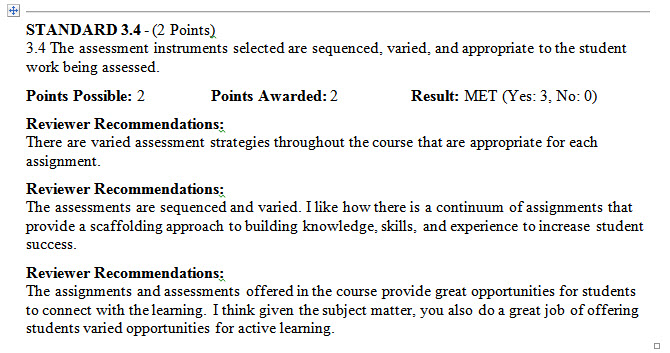 Assessment and Measurement
[Speaker Notes: 3.4 – Assessment instruments selected are sequenced, varied and suited to the learning work being assessed. – Complex Problem built from a “continuum – scaffolding to build knowledge, skills and experience for student success”]
Assessment and Measurement
[Speaker Notes: 3.5 – learners have multiple opportunities to track their learning progress – discussion forums include feedback for practice activities (concept map), lit review can be redone, journal – I added self checks due to this feedback.]
Set Sail on a Three-Course Tour:Three examples of a QM Reviewed Course
Krista MacDonaldAsst. Professor, Communication and Online Education CoordinatorDoña Anna Community College
Set Sail on a Three-Course Tour:Three examples of a QM Reviewed Course
Krista MacDonald
Principles of Human Communication
Set Sail on a Three-Course Tour:Three examples of a QM Reviewed Course
Krista MacDonald
QM Standard 4
Instructional Materials
[Speaker Notes: 4.1 The instructional materials contribute to the achievement of the stated course and module/unit learning objectives or competencies.
4.2 Both the purpose of instructional materials and how the materials are to be used for learning activities are clearly explained.
4.3 All instructional materials used in the course are appropriately cited.
4.4 The instructional materials are current.
4.5 A variety of instructional materials is used in the course.
4.6 The distinction between required and optional materials is clearly explained.]
Instructional Materials
[Speaker Notes: My Unit Learning Plans address how instructional materials help students meet course and module objectives.]
What’s Required?
[Speaker Notes: In my course syllabus, I state the required instructional materials using APA format.]
Variety
Reviewer Recommendations
Set Sail on a Three-Course Tour:Three examples of a QM Reviewed Course
Krista MacDonald
QM Standard 5
Course Activities and Learner Interaction
[Speaker Notes: 5.1 The learning activities promote the achievement of the stated learning objectives or competencies.
5.2 Learning activities provide opportunities for interaction that support active learning.
5.3 The instructor’s plan for classroom response time and feedback on assignments is clearly stated.
5.4 The requirements for learner interaction are clearly stated.]
Learning Activities
Student-Content
Student-Student
Student-Instructor
Interaction & Active Learning
Interaction & Active Learning
Response Time
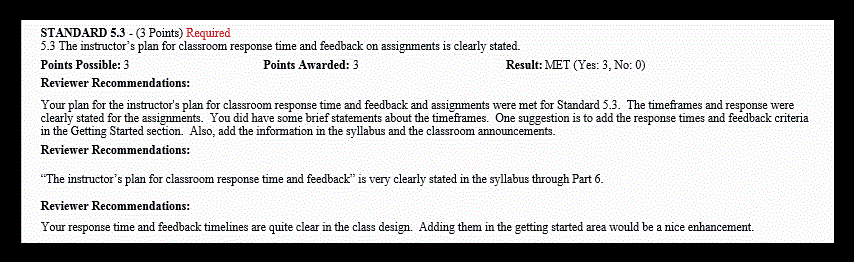 Reviewer Recommendations
Set Sail on a Three-Course Tour:Three examples of a QM Reviewed Course
Krista MacDonald
QM Standard 6
Course Technology
[Speaker Notes: 6.1 The tools used in the course support the learning objectives and competencies.
6.2 Course tools promote learner engagement and active learning.
6.3 Technologies required in the course are readily obtainable.
6.4 The course technologies are current.
6.5 Links are provided to privacy policies for all external tools required in the course.]
Discussion
Chat
Grade Book
Storage
Course Tools & Media
Learning Analytic Study Modules/Games
Media Support Videos
Course Tools & Media
Google Drive Form
Screen-Cast-O-Matic  Presentation
Website and Video Resources
Course Tools & Media
Course Navigation
Course Navigation
Reviewer Recommendations
Set Sail on a Three-Course Tour:Three examples of a QM Reviewed Course
Sharon Lalla, Ed.D. 
Asst. College Professor COE and Instructional Innovation & Quality 
New Mexico State University
Set Sail on a Three-Course Tour:Three examples of a QM Reviewed Course
Sharon Lalla, Ed.D. 
EDLT 579: Universal Design for Online Course Design
Set Sail on a Three-Course Tour:Three examples of a QM Reviewed Course
Sharon Lalla
QM Standard 7
Learner Support
[Speaker Notes: 7.1 The course instructions articulate or link to a clear description of the technical support offered and how to obtain it.
7.2 Course instructions articulate or link to the institution’s accessibility policies and services.
7.3 Course instructions articulate or link to an explanation of how the institution’s academic support services and resources can help
learners succeed in the course and how learners can obtain them.
7.4 Course instructions articulate or link to an explanation of how the institution’s student services and resources can help learners succeed and
how learners can obtain them.]
7.1 Technical Support
7.2  Accessibility Policies
7.3  Academic Support
7.4  Student Services
QM 7:  Learner Support
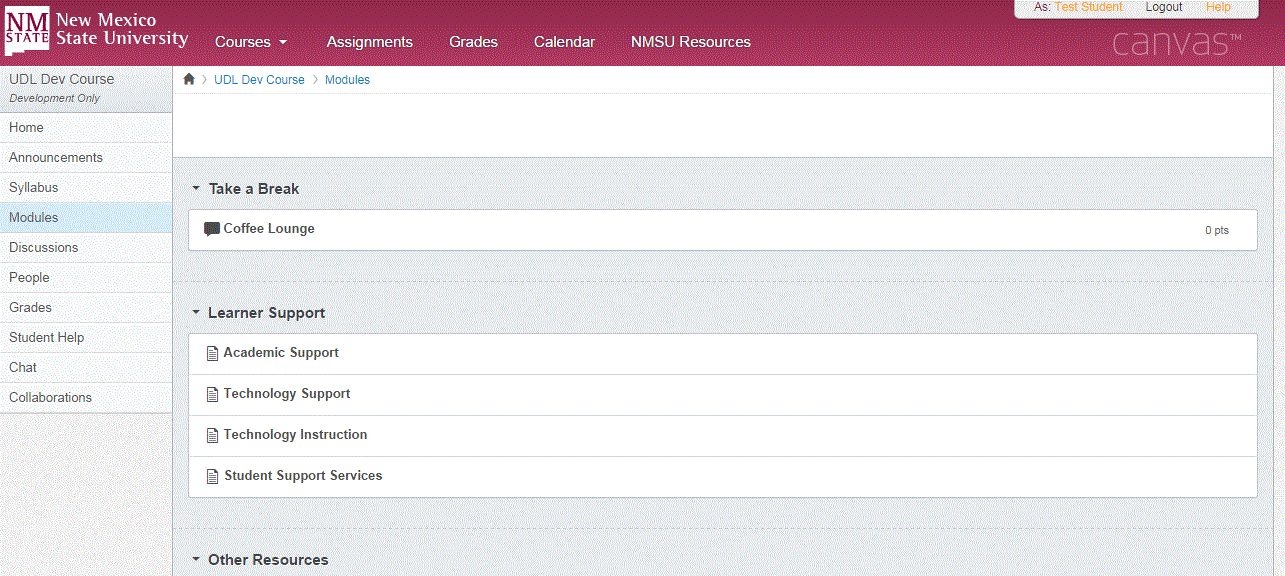 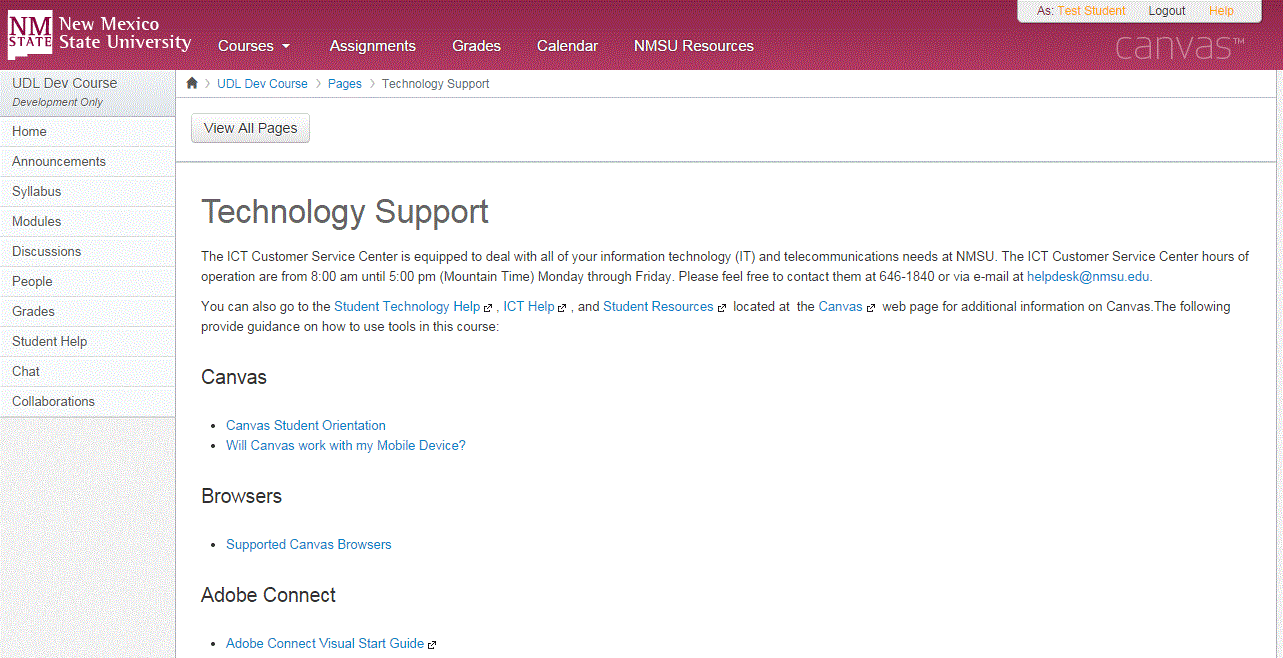 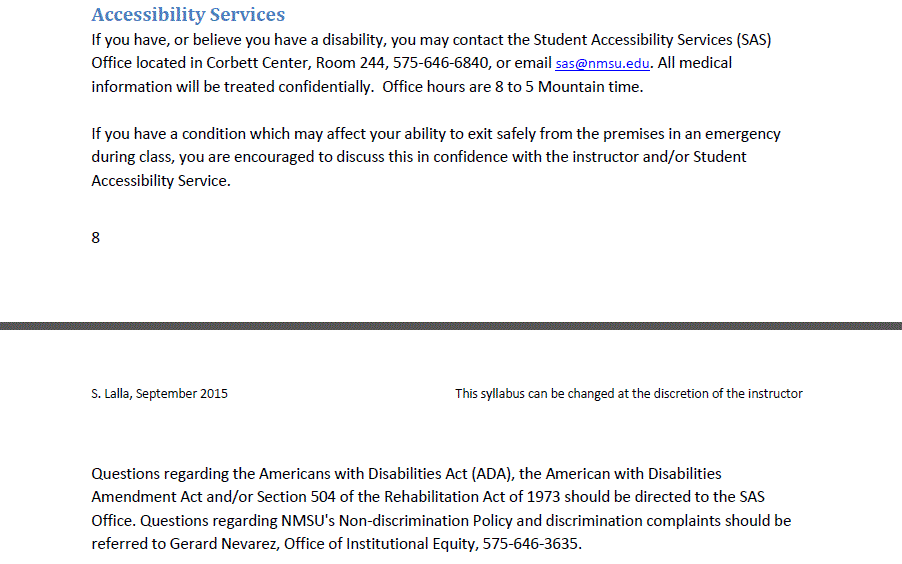 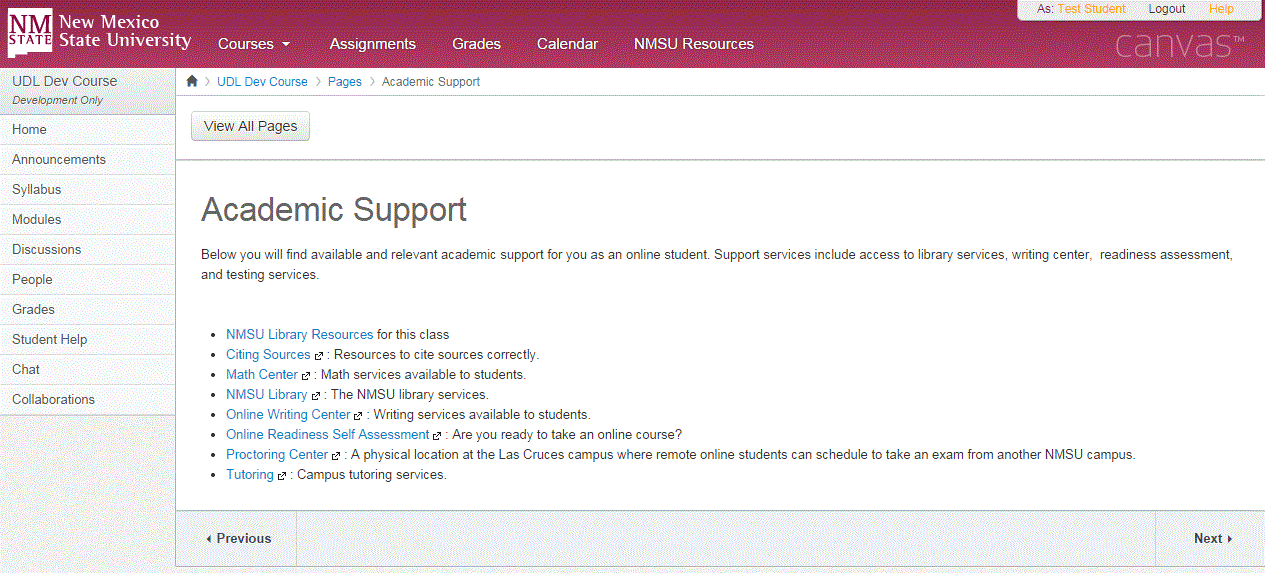 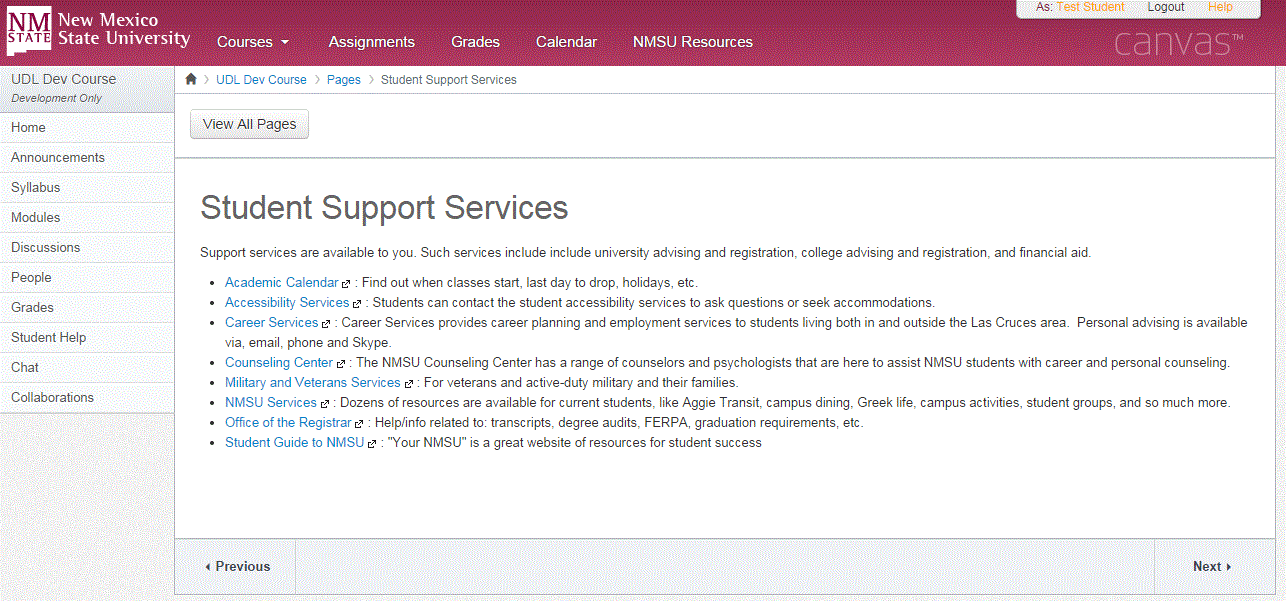 What I learned from the 
review about QM7……
Set Sail on a Three-Course Tour:Three examples of a QM Reviewed Course
Sharon Lalla
QM Standard 8
Accessibility and Usability
[Speaker Notes: 8.1 Course navigation facilitates ease of use.
8.2 Information is provided about the accessibility of all technologies required in the course.
8.3 The course provides alternative means of access to course materials in formats that meet the needs of diverse learners.
8.4 The course design facilitates readability.
8.5 Course multimedia facilitate ease of use.]
8.1  Navigation
8.2  Accessible Technologies
8.3  Multiple Materials
8.4  Readability
8.5  Ease of Use
QM 8:  Accessibility & Usability
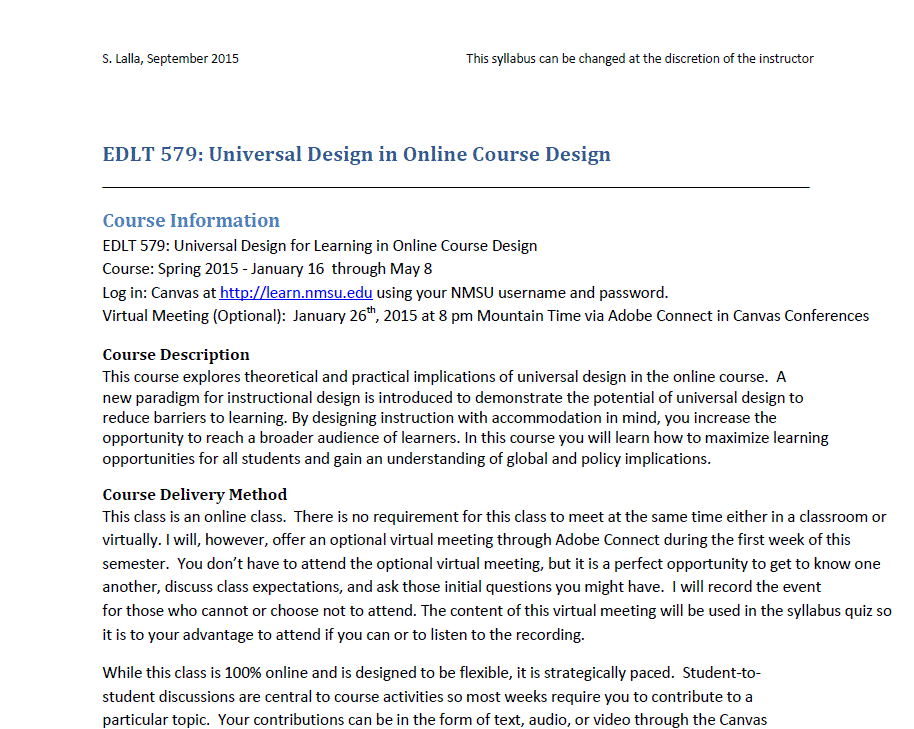 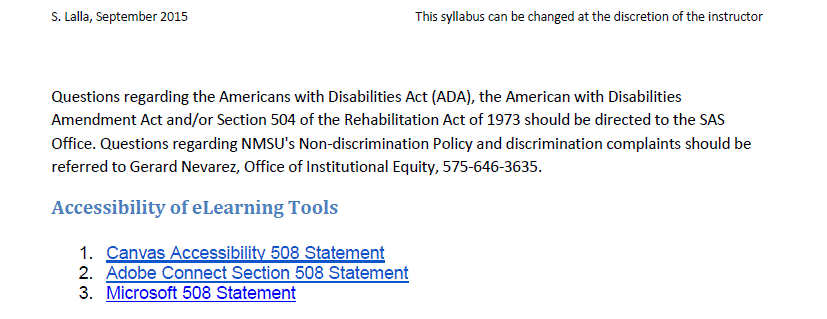 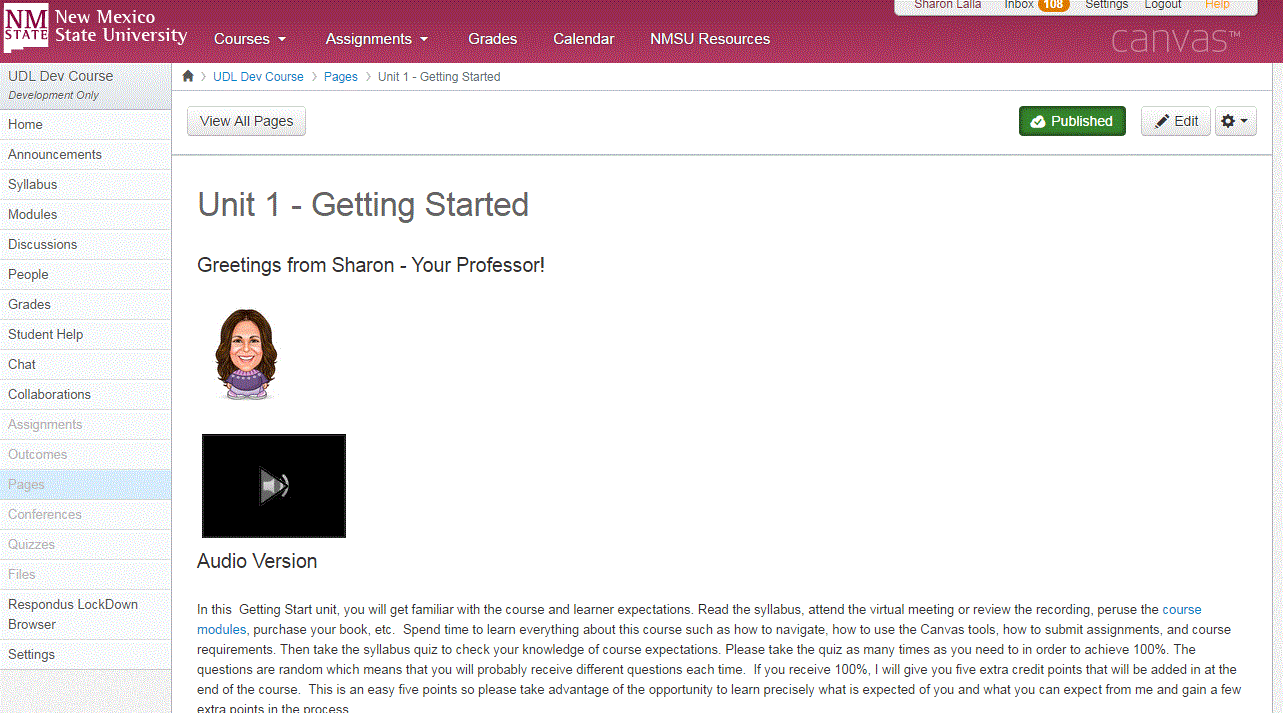 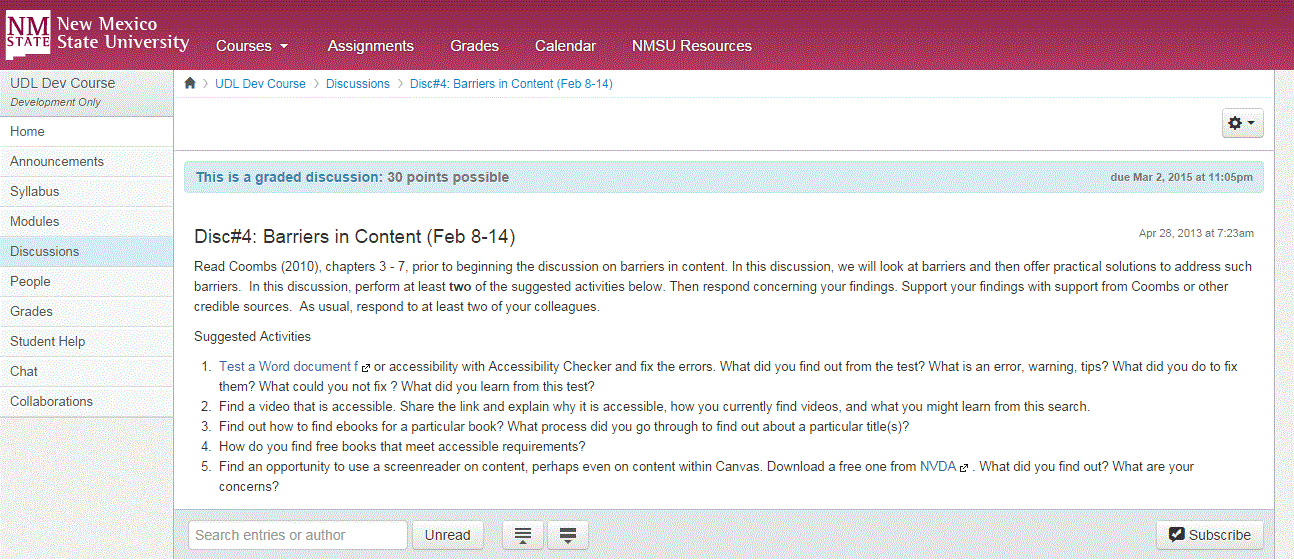 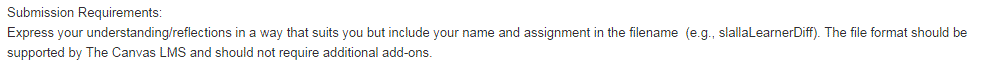 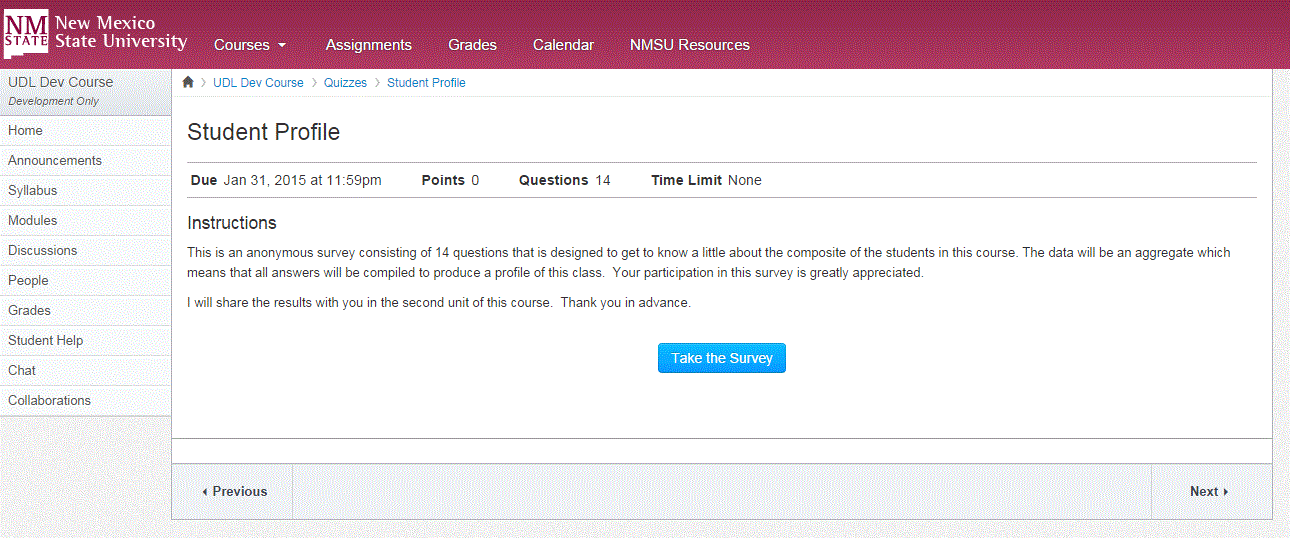 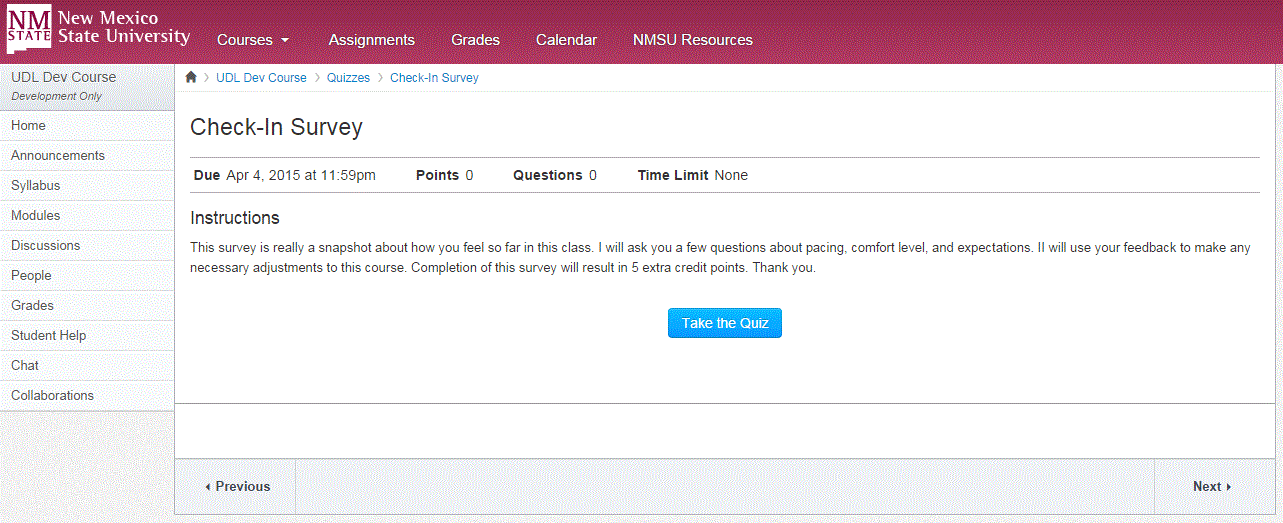 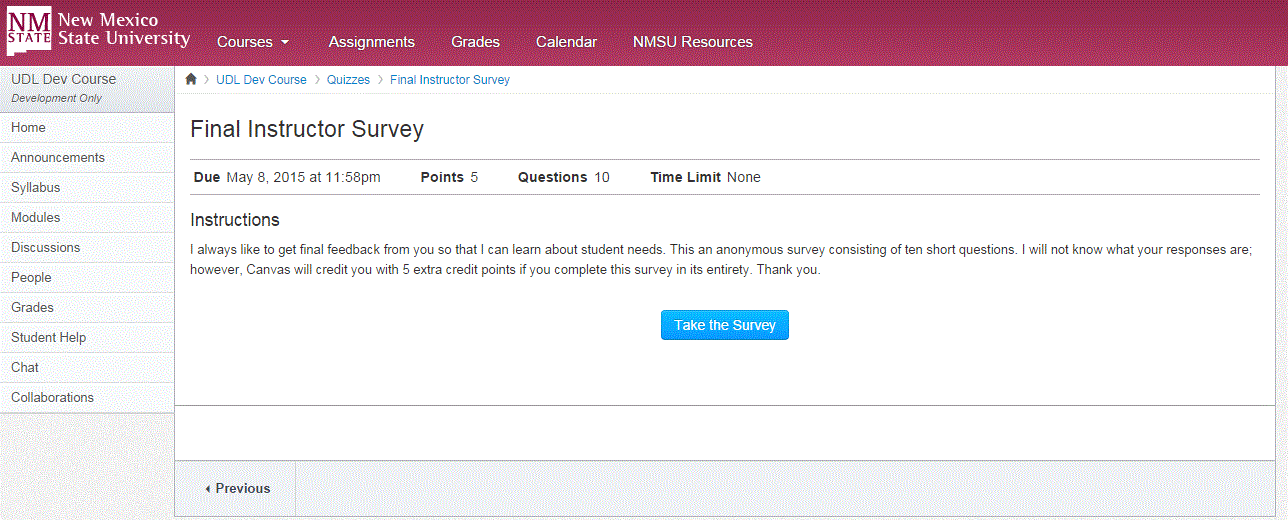 What I learned from the 
review about QM8……
Set Sail on a Three-Course Tour:Three examples of a QM Reviewed Course
Thank You!
Set Sail on a Three-Course Tour:Three examples of a QM Reviewed Course
Krista MacDonald Doña Anna Community College Sharon Lalla New Mexico State UniversityBecky Adams University of New Mexico